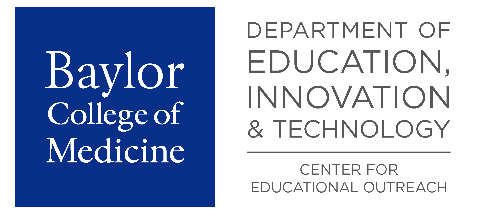 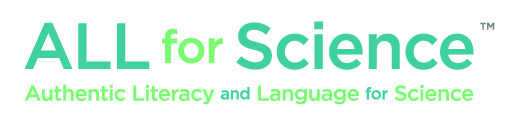 Science Language Picture Cards
G1
© 2022 Baylor College of Medicine. Field Test Version: Do not distribute, photocopy, or forward this document for use at other locations.
Bacteria
Bacteria are organisms so small they can only be seen through a microscope. Some are decomposers that break down dead organisms.
Claim
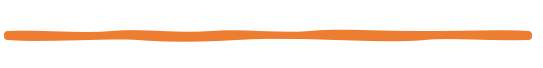 A claim is a statement of what you think is true based on observation and evidence.
"2010-07-11 - Summer Camp 2010 - Kids talking notes in the woods" by Leslie Science & Nature Center is licensed under CC BY-SA 2.0.
Collaboration
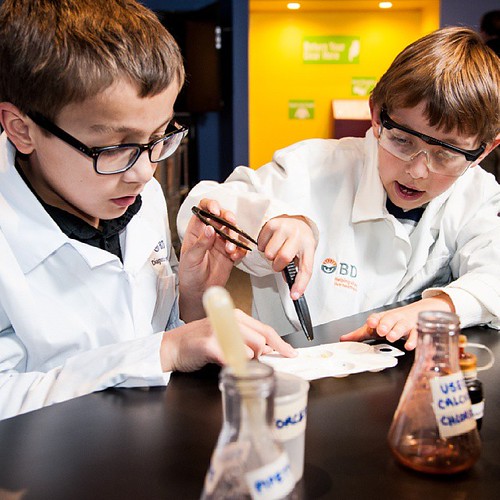 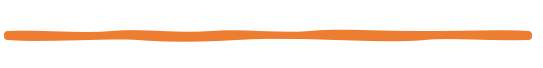 Collaboration happens when two or more people work, learn, and talk with each other.
This Photo by Unknown Author is licensed under CC BY-ND
Consumers
Consumers cannot make their own food. They get their energy from eating producers and other consumers.
"Wild Black Bear at Anan Bear Observatory" by AER Wilmington DE is licensed under CC BY 2.0
Data
Data are facts and information (such as images, words, and measurements) collected during an investigation.
Decay
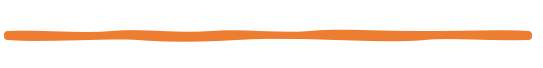 Decay is the process of rotting or decomposition that breaks down material when an organism dies.
Decomposers
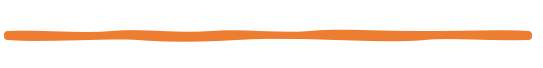 Decomposers eat or break apart dead plants and animals, recycling nutrients that plants need 
for growing.
"Earthworm" by pfly is licensed under CC BY-SA 2.0.
Ecosystem
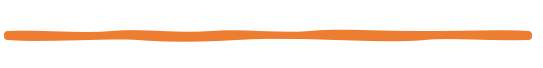 An ecosystem is a community of organisms that live and interact with each other and their nonliving environment.
This Photo by Unknown Author is licensed under CC BY-SA-NC
"
Energy
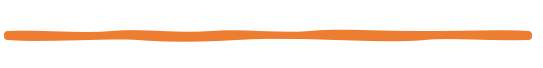 Living things get energy from the food they eat 
to help them 
move, grow, 
and survive.
https://pxhere.com/en/photos?q+goats+eating&search=animals+eating
Environment
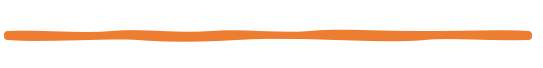 An environment 
is the natural place 
or surroundings 
where organisms live.
https://pxhere.com/en/photo/670793
Evidence
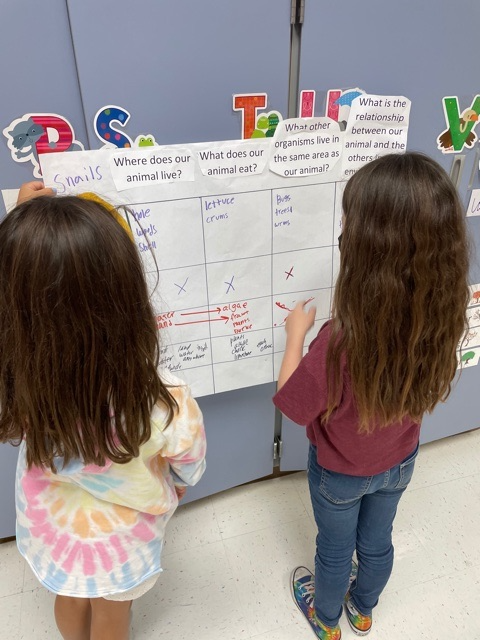 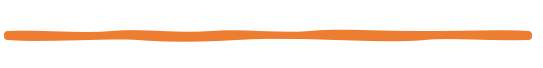 Evidence is data collected from an investigation that supports (backs up) explanations and answers.
Food Chain
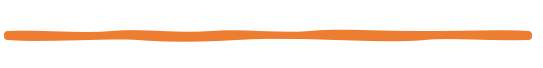 A food chain 
describes the sequence of 
who eats whom 
that transfers energy between organisms.
This Photo by Unknown Author is licensed under CC BY-NC
"food chain open" by jimmiehomeschoolmom is licensed under CC BY 2.0.
Fungi
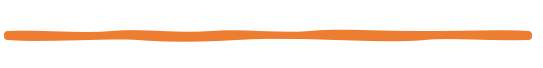 Fungi are a group of decomposers that feed on decaying matter. Mushrooms are a type of fungi.
"Mushrooms" by Tweek is licensed under CC BY-SA 2.0.
Habitat
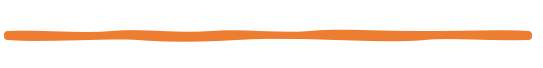 A habitat is a place where organisms live and grow.
"McDonald Forest - Corvallis, Oregon" by Dougtone is licensed under CC BY-SA 2.0.
Hypothesis
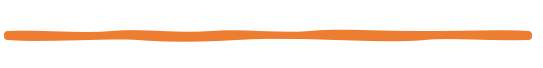 A hypothesis is an idea that can be tested or investigated to see if it is true.
This Photo by Unknown author is licensed under CC BY-SA-NC.
"Day 53 - West Midlands Police Forensic Scene Investigators Lab" by West Midlands Police is licensed under CC BY-SA 2.0.
Interdependence
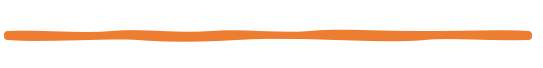 Interdependence means depending on and needing each other 
for survival.
"Bee on Yellow Flower" by gdbwb05 is licensed under CC BY-ND 2.0
Needs
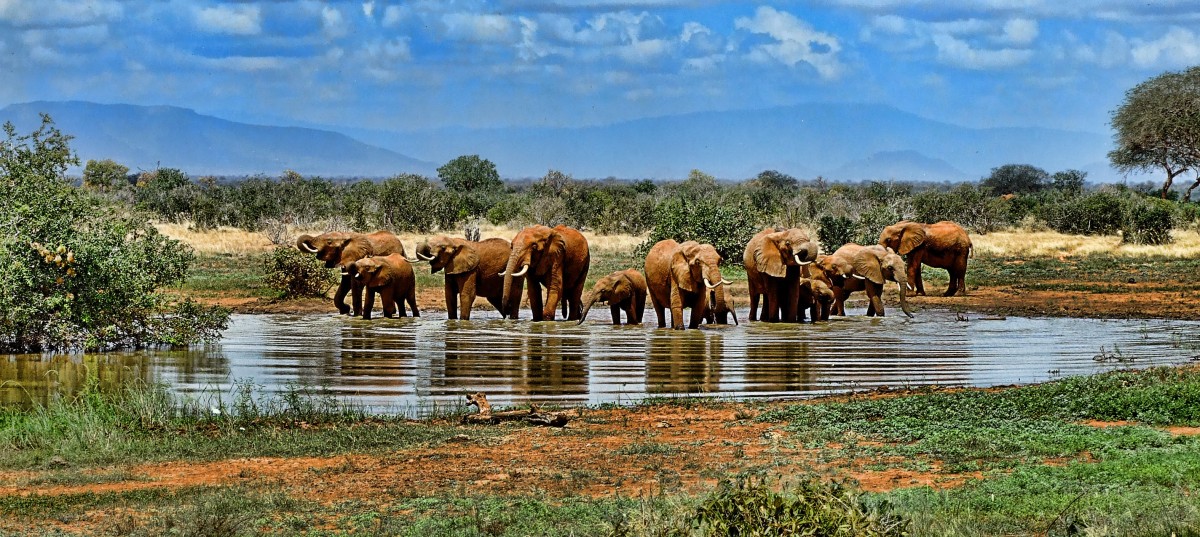 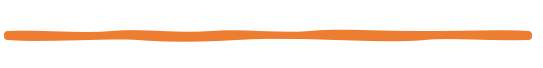 Organisms have needs for surviving such as water, energy, air, and 
a place to live.
Nutrients
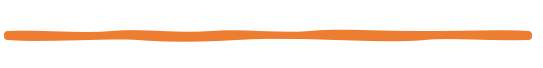 Nutrients are nourishments and substances found in food that help organisms survive and grow.
"Cute Irish squirrel eating grass II" by Tambako the Jaguar is licensed under CC BY-ND 2.0.
Observation
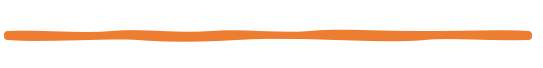 Observation is carefully looking 
at something or someone to gather information.
"CERDEC Math and Science Summer Camp, 2013" by CCDC_C5ISR is licensed under CC BY 2.0.
Organisms
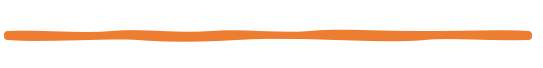 Organisms are living things that carry out the activities needed 
to live, grow, 
and survive.
"snail - Cullompton Leat Fields, Devon - 18 May 2018" by Dis da fi we is licensed under CC BY-NC-SA 2.0.
Prediction
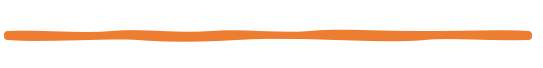 A prediction is our best guess about what we think might happen.
"Playing Guess My Number" by Kathy Cassidy is licensed under CC BY-NC-SA 2.0.t
Producers
Producers make their own food from simple substances and energy from the Sun. Plants   are producers.
“Apple Tree” by amiefedora is licensed under CC BY-ND 2.0.
Reasoning
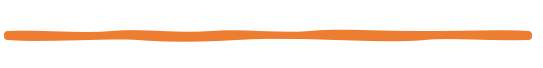 Reasoning means thinking about and explaining how the evidence supports a claim.
"Thinking" by Miroslav Vajdić is licensed under CC BY-SA 2.0.
Research
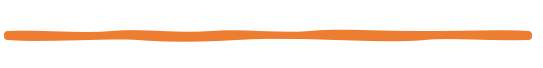 Research is a careful search for facts 
or information.
This Photo by Unknown Author is licensed under CC BY-SA
Scientific Inquiry
Scientific inquiry is using evidence from texts, observations, and investigations to find answers to questions.
Scientific Investigation
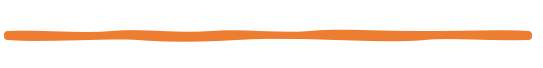 A scientific investigation is a plan for finding answers    to questions and solving problems.
"Science Careers in Search of Women 2009" by Argonne National Laboratory is licensed under CC BY-NC-SA 2.0.
Scientist
A scientist is a person who is an expert in or who studies aspects of the natural or physical world.
"Scientist observing cowpea leaf under microscope in the laboratory" by IITA Image Library is licensed under CC BY-NC 2.0.
Team
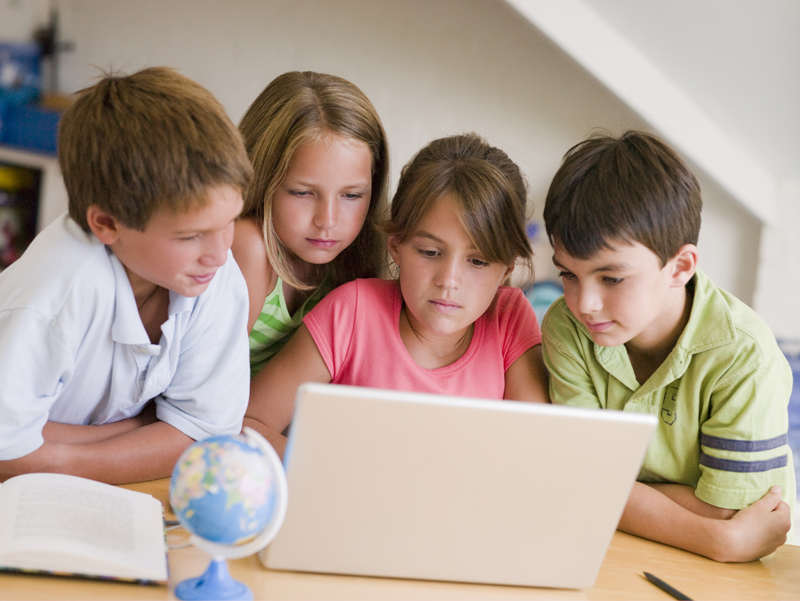 A team, or teamwork, is a group of people who work together to accomplish a goal or task.
This Photo by Unknown Author is licensed under CC BY-NC-ND
Testable Question
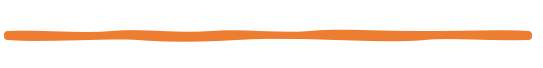 A testable question 
can be answered 
by conducting an investigation or experiment.
What do Roly-polies eat?